RYTMUS ŽIVOTA


Jeden deň v stredoveku
Stredoveký človek
nezažil veľa zmien
nové poznatky zo sveta sa dostávali veľmi ťažko
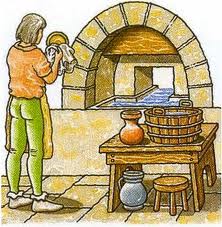 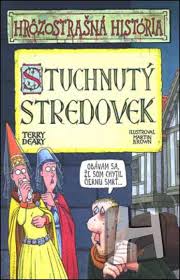 Stredoveký človek
deň závisel od denného svetla
    (leto = dlhšie, zima = kratšie)
nepoznali umelé svetlo
zvonenie kostolných zvonov = určovali čas vstávania a spania
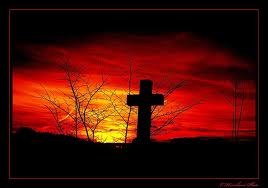 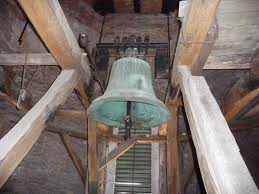 Šľachta
1) muži – prístup k poznatkom
             -  rytierske zábavy a turnaje



2) ženy – život v najbližšom kruhu rodiny
            -   učili sa od svojich rodičov
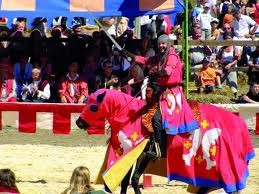 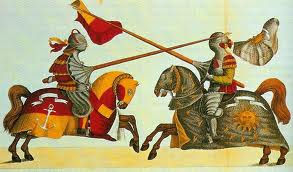 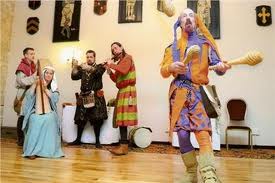 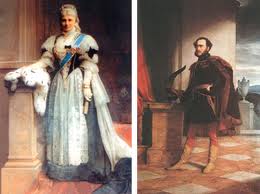 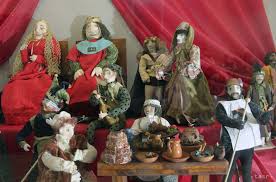 Roľníci
- ťažké práce
1/3 leta odpočívali = nedele a cirkevné
   sviatky (prísny zákaz pracovať)
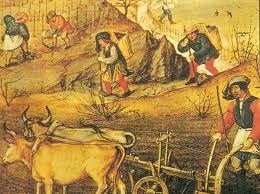 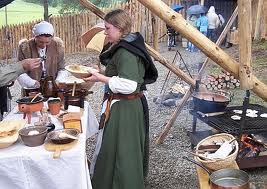 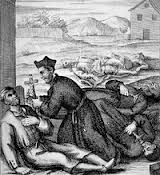 Dĺžka života
v 13. stor. priemerný vek
   35 rokov (niektorí aj viac)
menej ľudí ako dnes
rodina mala 4 až 8 detí – narodili sa doma
                          a často zomierali (polovica)
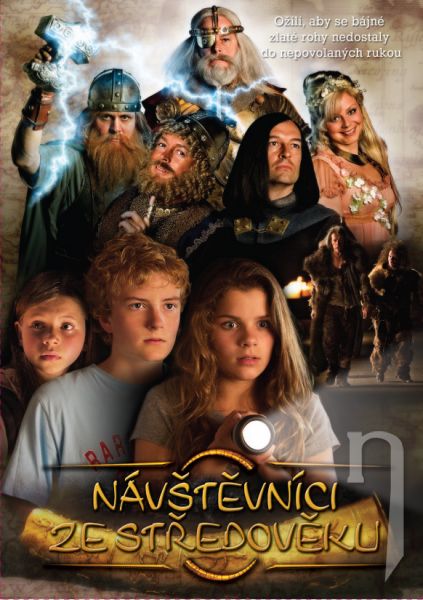 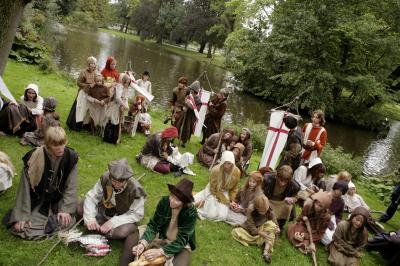 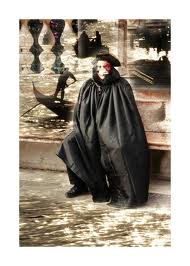 Príčiny úmrtnosti
neúroda  (hladomor)
podvyživení ľudia často 
   ochoreli  na nákazlivé choroby
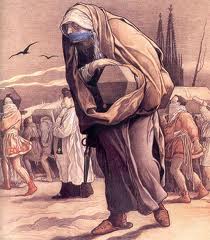 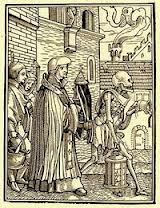 Príčiny úmrtnosti
mor = čierna smrť – v Európe v 2. pol.
   14. stor. – zomrela 1/3 Európanov
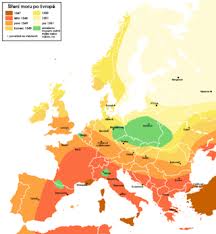 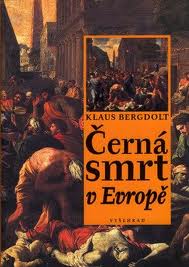 mor =   čierna smrť  - epidémia pľúcneho moru
epidémia = náhle šírenie nákazlivej choroby
lepra = v Nemecku nazývaná aj ako malomocenstvo, je chronická infekčná choroba, ktorá poškodzuje kožu a sliznice  a napáda aj nervové bunky.
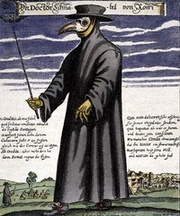 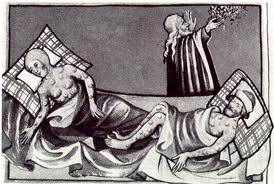 Spôsob života
viera, že za všetky trápenia budú odmenení  vo večnosti
stredoveký človek poznal len okolie,
   o svete vedel málo
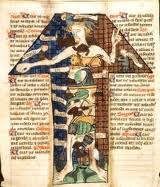 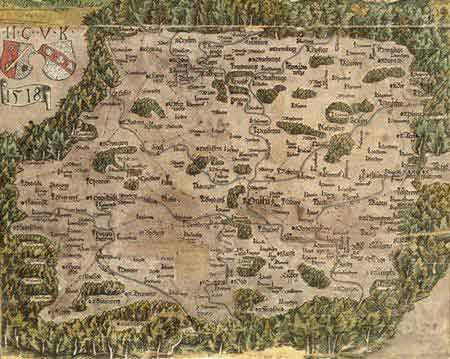 Správy zo sveta
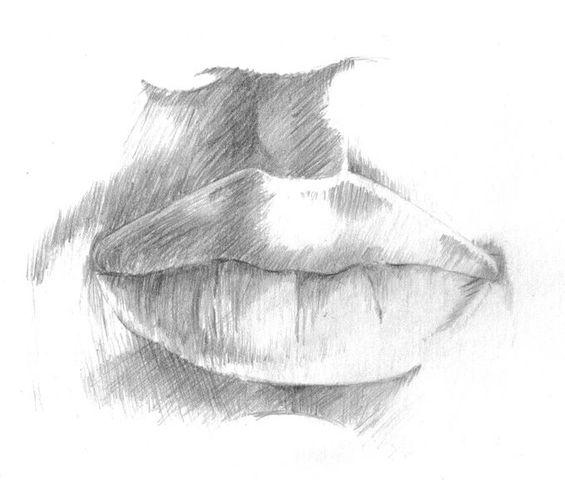 šírené len ústnym podaním
nedostatok kníh
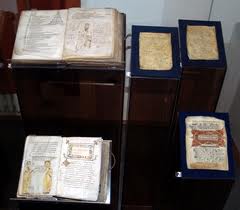 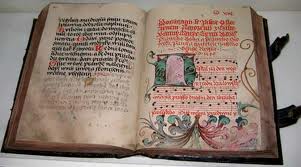 Cestovanie
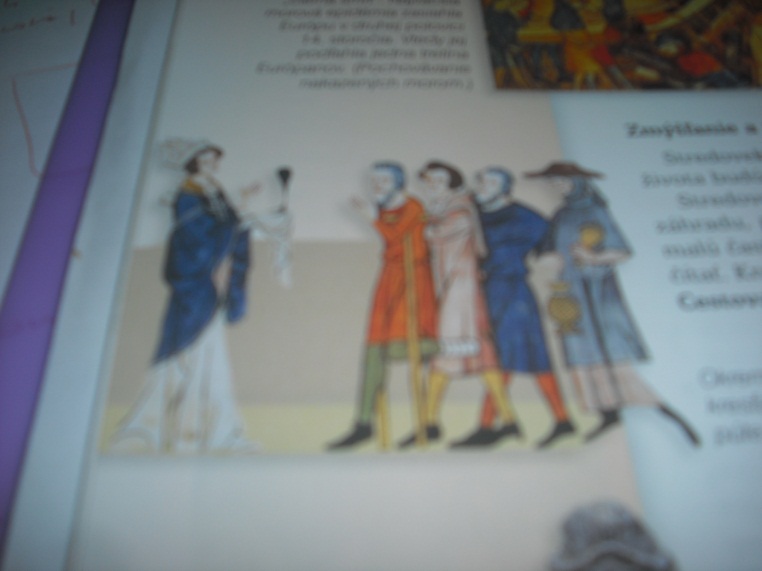 cestovanie – peši, koče, kone
k hrobom svätcom aj chudobní – púte do Santiaga de Compostela, Ríma, Jeruza-lema
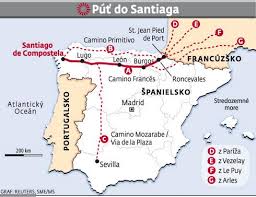 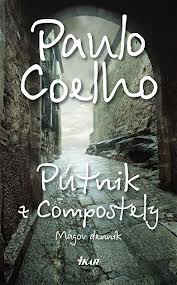 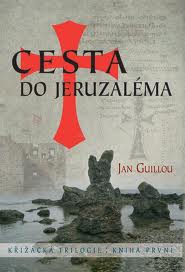 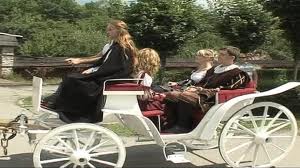 Opakovanie 
1. Od čoho závisela dĺžka pracovného dňa v stredoveku?
2. Podľa čoho sa orientovali?
3. Od čoho závisel ľudský život v stredoveku?
4. Dožívalo sa veľa detí v stredoveku dospelosti?
5. Mal možnosť stredoveký človek spestrovať si život?
6. Prečo ľudia v stredoveku nedostávali toľko informácií
    ako my dnes?
7. Ktoré životné podmienky stredoveku by sa ti nepáčili 
    a   prečo?
Poznámky
Stredoveký človek
nezažil veľa zmien
nové poznatky zo sveta sa dostávali veľmi ťažko
Jeho deň závisel od denného svetla
-    roľníci ťažko pracovali  a 1/3 leta odpočívali
priemerná dĺžka života človeka v stredoveku okolo 
    35 rokov
vysoká úmrtnosť detí
šírenie hladomorov a nákazlivých chorôb ( mor, lepra)
cestovali na púte pešo...
Šľachta – muži - rytierske súboje, zábava
                 ženy –  život v kruhu rodiny, poznatky 
                              od rodičov
Ďakujem za pozornosť
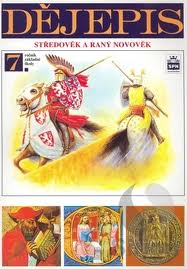